2
Agregue sus imágenes

Vaya al banco de imágenes en la siguiente diapositiva y siga las instrucciones de copiado allí. Una vez que regrese aquí, presione Comando + v ó Ctrl + V para pegar la imagen aquí.
1
Traducir / Agregar texto
Traduzca el título y la información al idioma de la comunidad haciendo click en los cuadros de texto y escribiendo.

Siéntase libre de editar/ agregar/copiar para adaptarse mejor a las necesidades de la comunidad. No cambie la fuente/letra ni el estilo para mantener la coherencia entre los diferentes elementos de la campaña.
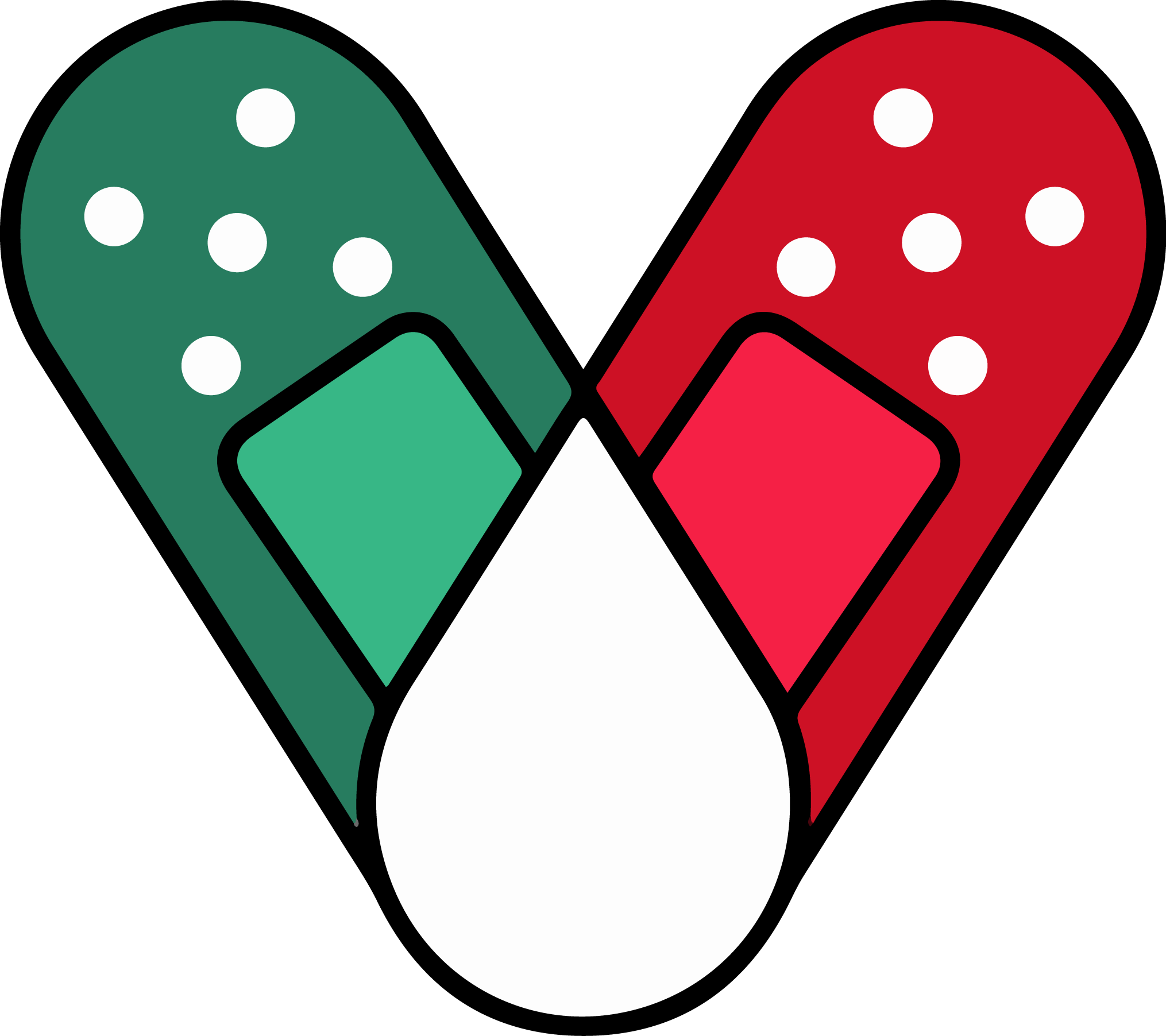 3
Exportar como archivo JPG usando el programa Google Slides:
Archivo → Descargar → imagen JPEG (diapositiva actual)
Use la imagen guardada en su foto de perfil de redes sociales
Exportar como archivo JPG utilizando el programa Powert Point (PPT):
Seleccione diapositiva. Archivo → guardar como → imagen JPEG
VACUNACIÓN ES
ESPERANZA
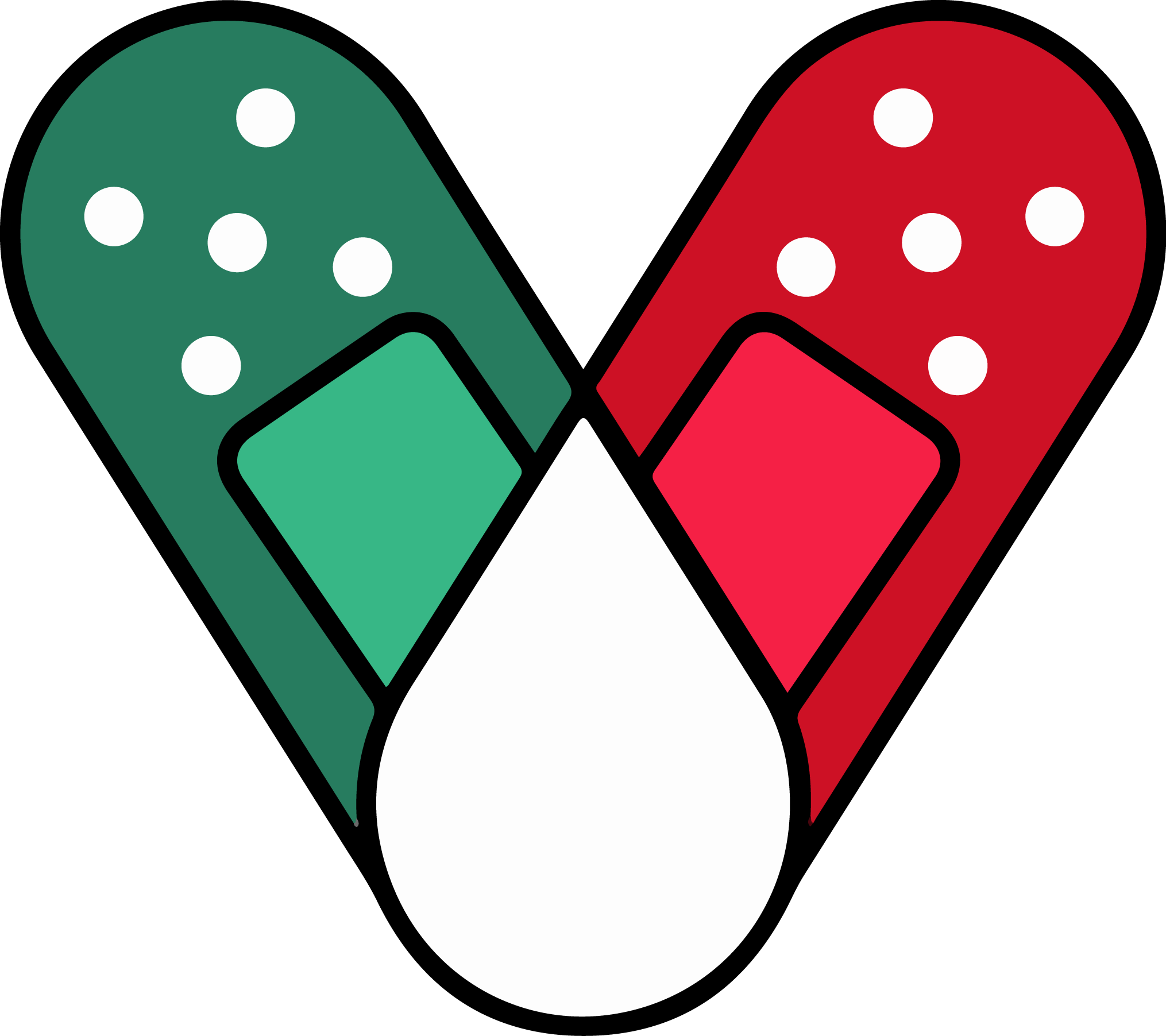 VACUNACIÓN ES
FORTALEZA
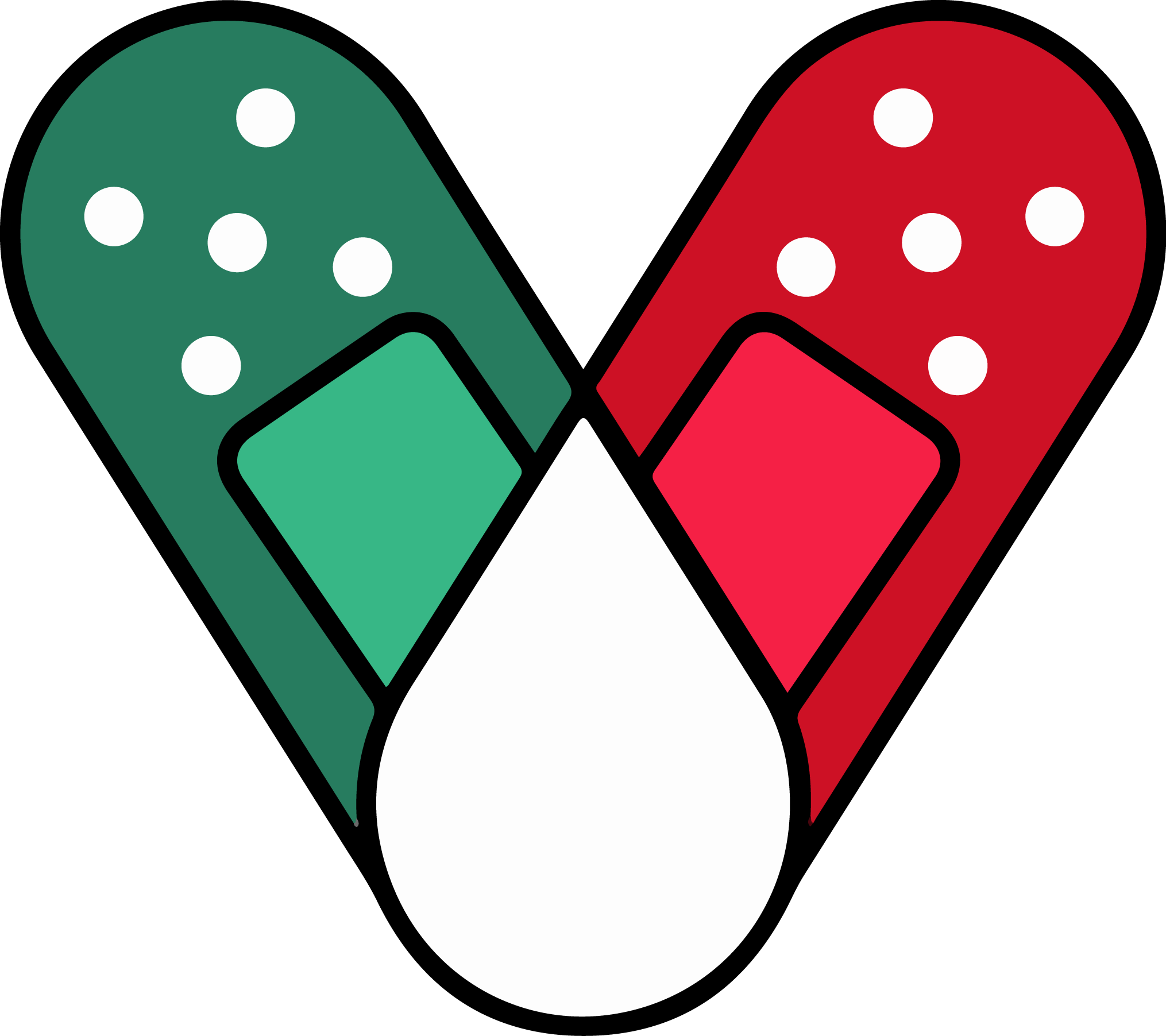 VACUNACIÓN ES
PROTECCIÓN